Programme de recherche sur les utilisateurs d’Alberta.ca
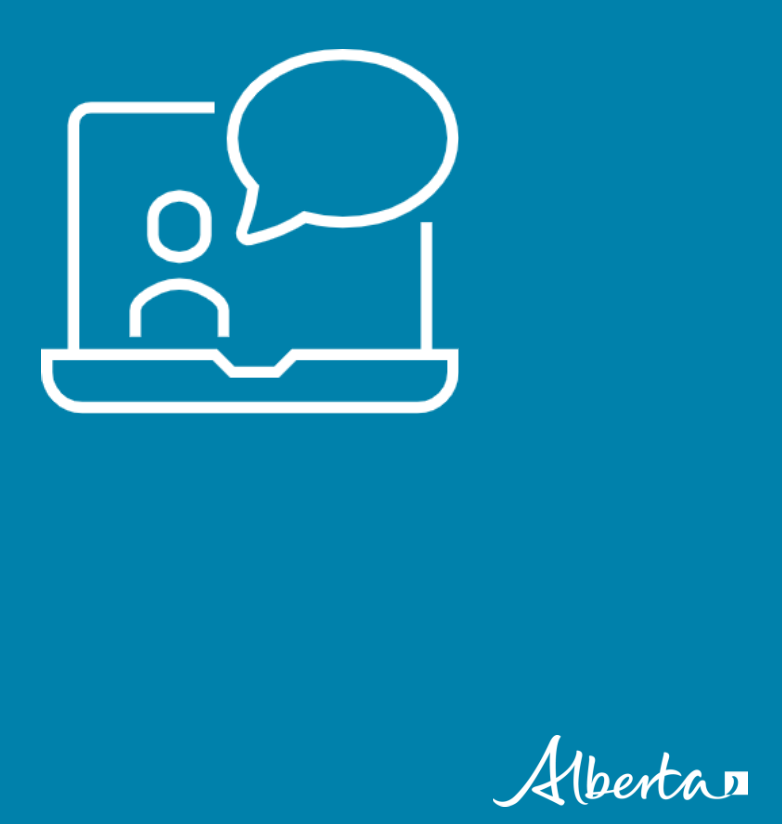 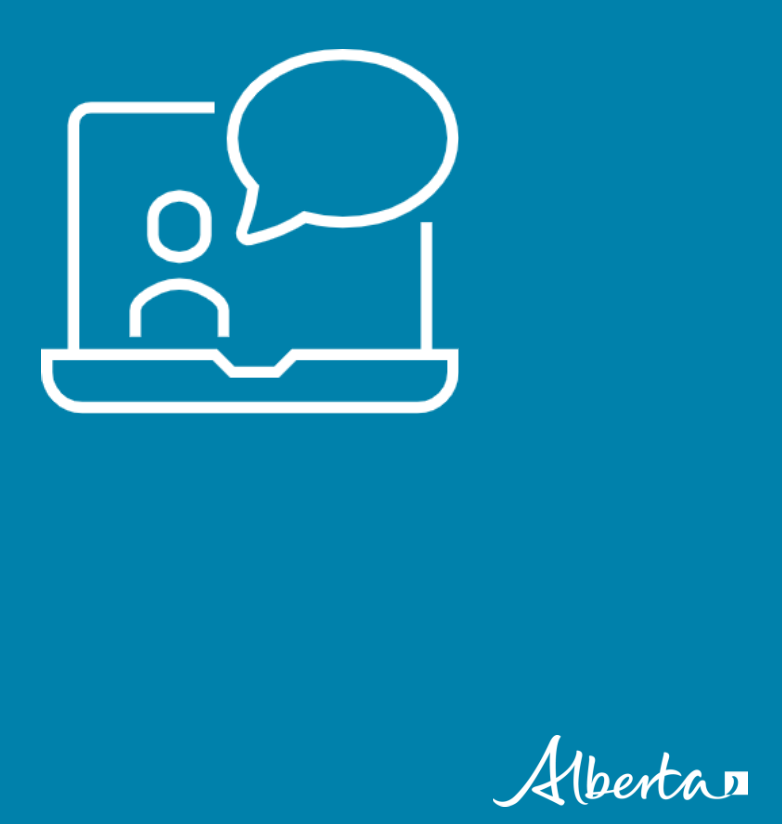 L’équipe de l'Expérience utilisateur (EU) d’Alberta.ca
Le 9 mai 2023
Table des matières
Comment nous effectuons les tests d’utilisabilité
Ce que nous avons appris
Prochaines étapes
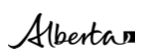 Comment nous effectuons les tests d’utilisabilité
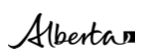 Processus du projet
Découverte
2 semaines
Il existe cinq phases principales pour les projets de tests d’utilisabilité :

Approbations
Découverte
Recrutement 
Entrevues
Analyse
Recrutement
2 semaines
Entrevues
3-4 semaines
Analyse
2 semaines
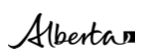 1. Approbations
Les projets sont généralement amorcés par l’équipe de l'EU ou le secteur de programme.
Nous rédigeons un résumé de recherche que le secteur de programme utilise en vue d'informer ses employés de son côté.
Portée du projet
Questions de recherche
Activités
Calendriers
Produits livrables
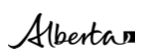 2. Découverte
Découverte
2 semaines
En apprendre davantage au sujet du programme/service :
Identifier le public cible, les tâches, services
Créer un plan de service
Identifier les groupes cibles
Déterminer la portée
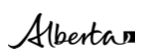 3. Recrutement
La phase du recrutement est divisée en deux parties : 
Choisir les participants et les objectifs du recrutement
Communiquer le projet aux participants potentiels
Recrutement
2 semaines
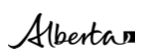 Objectifs du recrutement
*Vise une représentation équilibrée de ces segments
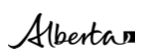 Méthodes de recrutement
Méthodes de recherche de participants : 
Utilisateurs d’Alberta.ca
Bulletin d’information/liste de diffusion
Intervenant
Médias sociaux
Messages contextuels sur le site Web ciblés
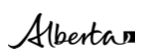 4. Entrevues
Les séances sont programmées au fur et à mesure que les réponses arrivent :
Courriels/messages texte
« Vous avez été sélectionné(e) »
Courriels de rappel la veille/le jour même

Suivre les progrès réalisés en vue d’atteindre les objectifs de recrutement à l’aide d’une feuille de calcul.

* Les délais dépendent largement de la disponibilité des participants
Entrevues
3-4 semaines*
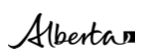 Séances
Entre 45 et 60 minutes
Assisté à distance par un membre de l’équipe de l’experience utilisateur (EU) en utilisant Microsoft Teams.
Les participants partagent leur écran, nous enregistrons chacune des sessions pour la prise de notes et les références.
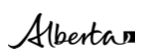 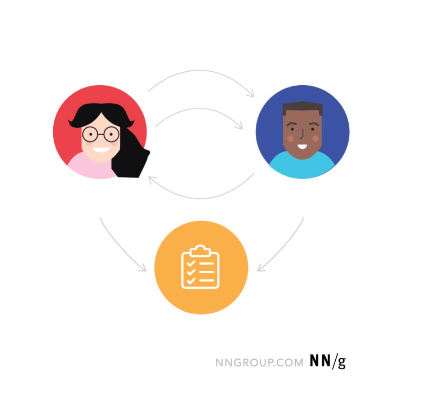 Tests d’utilisabilité
Observe
Pose les questions
Donne une rétroaction
Facilitateur
Participant
Administers
Performs
Tasks
5. Analyse
Les séances génèrent beaucoup de données brutes :
Notes écrites et/ou numériques
Enregistrements audio/video

Dans la phase d’analyse, nous filtrons, organisons et interprétons ces données afin de produire des idées et recommandations.
Analyse
2 semaines
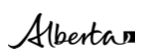 Rapport sur les résultats
Résumer les résultats de la séance
À qui nous avons parlé
Ce qu’ils ont dit
Exemples sous forme de citations, de clips vidéo

Formuler des recommandations à partir des résultats que nous avons obtenus
- Pour les secteurs de programme
- Pour les conseillers en communication et les stratèges de contenu
- Pour les équipes de conception et de développement
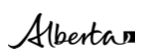 Ce que nous avons appris (jusqu’ici)
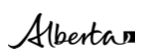 Séances terminées
Nous avons effectué plus de 100 heures de tests d’utilisabilité sur Alberta.ca et ses prototypes

Domaines testés :
COVID-19
Location à usage d’habitation
Les normes d’emploi
Emplois dans le function publique d’Alberta
Tests d'utilisabilité
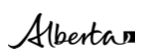 1. Orientation et repères
Les utilisateurs manquent de repères lorsqu’ils naviguent sur le site Web. 
Les utilisateurs recherchent un point de départ ou un point où réinitialiser leur parcours lorsqu’ils sont perdus.
Les options permettant de parcourir latéralement le contenu associé ne sont pas assez nombreuses.
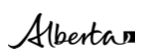 « Où se trouve le bouton d'accueil »? »

La collection n’est pas cohérente pour la participante. Elle ne comprend pas comment passer d’une page à l’autre de la collection et utilise toujours par défaut la fonction de recherche du site pour trouver ce qu’elle cherche.
–Notes émanant du test d’utilisabilité

« Il faut constamment cliquer sur « précédent »...On est en quelque sorte obligé de revenir à la page d'accueil pour accéder à autre chose ».
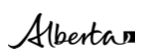 2. Contenu
Le contenu peut rapidement devenir trop abondant.
Les supports visuels permettant d’organiser et de structurer le contenu sont appréciés :
- Rubriques
- Accordéons
- Listes à puces
- Tableaux
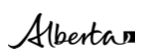 « Il est plus facile de demander du soutien que de parcourir des pages de choses à lire. Parfois, je n’arrive pas à me concentrer. »

« Quand je jongle avec beaucoup de choses, j’ai besoin d’obtenir des renseignements dans de très brefs délais ».
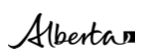 3. Navigation
Les participants ont souvent été déconcertés par les différents systèmes de menu.
- Il était difficile de savoir si un outil de navigation donné permettait de parcourir la page, la collection ou l’ensemble du site Web. 
Certains outils de navigation dans les collections passent inaperçus et ne sont pas utilisés.
- C’est parce qu’ils sont dans la bande bleue.
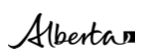 Le participant pense que la rubrique « tous les services » dans l’en-tête s’applique au contenu de la page active et non au site Web dans son ensemble.
–Notes émanant du test d’utilisabilité

L’en-tête général de navigation « ressort beaucoup plus que [le menu utilitaire]...cette bande bleue ne semble pas importante ».
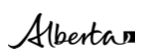 4. Aperçu général
Le site Web est facile à lire (visuellement).
Les utilisateurs n’aiment pas avoir à chercher pour accéder à du contenu ou à des ressources connexes.
Les utilisateurs veulent de l’aide pour combler l’écart entre ce qu’ils lisent sur le site Web et leur vie quotidienne, leur prise de décision.
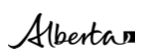 Prochaines étapes
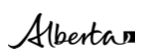 Restructuration de la navigation
Les résultats de la recherche sur les utilisateurs ont débouché sur un projet plus vaste de restructuration de la navigation.
Idées de conception :
- Supprimer la bande bleue
- Masquer le menu général de navigation
- Précédent/suivant
Tester l’utilisabilité de la nouvelle conception
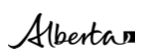 Merci!
Sarah Dunn
Conceptrice EU, Alberta.ca
Sarah.dunn@gov.ab.ca
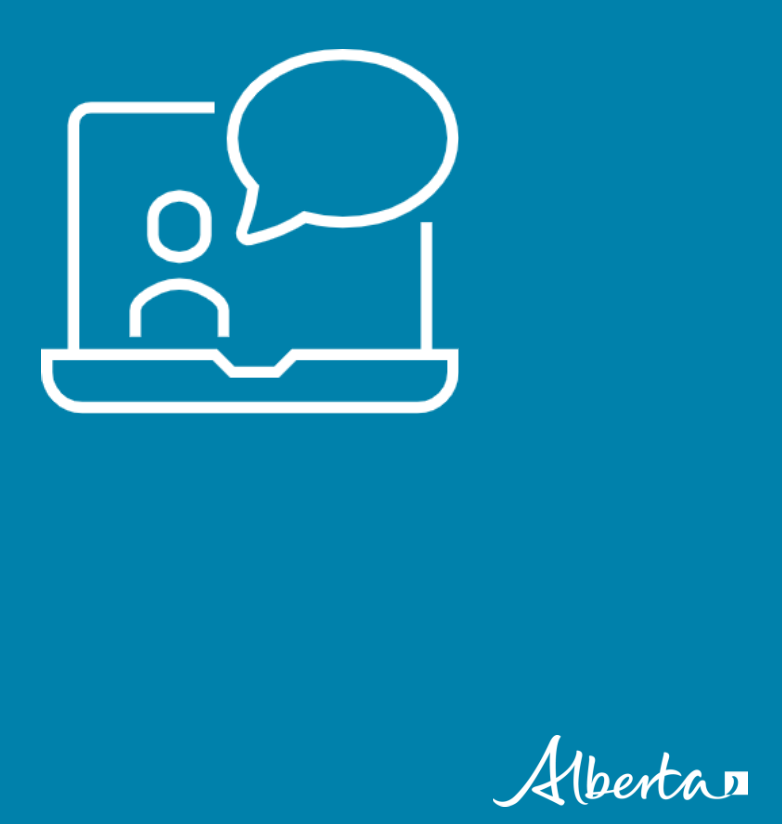